First Results on the Security Culture Survey
de-RSE’24, 05. – 07.03.2024, Universität Würzburg
1
Michael Meinel, Institut für Softwaretechnologie, Berlin
About Me
German Aerospace Center (DLR)
Research in Aeronatuics, Space, Transportation, Energy, Security, and Digitalisation
50+ Institutes, 30+ Sites in Germany,10 000+ Employees
Sustainable Software Engineering
Group within „Institute for Software Technology“
„Classical RSE work“
Guidelines: rse.dlr.de
Tools + Trainings
Support + Consulting
Michael Meinel
Research Software Engineer
Helping Developers since 2004
M.Sc. IT-Security (still) in progress
2
First, some History!
3
Michael Meinel, Institut für Softwaretechnologie, Berlin
DLR Secure Software Engineering2018 ACM/IEEE 1st International Workshop on Security Awareness from Design to Deployment
Position and Vision Paper
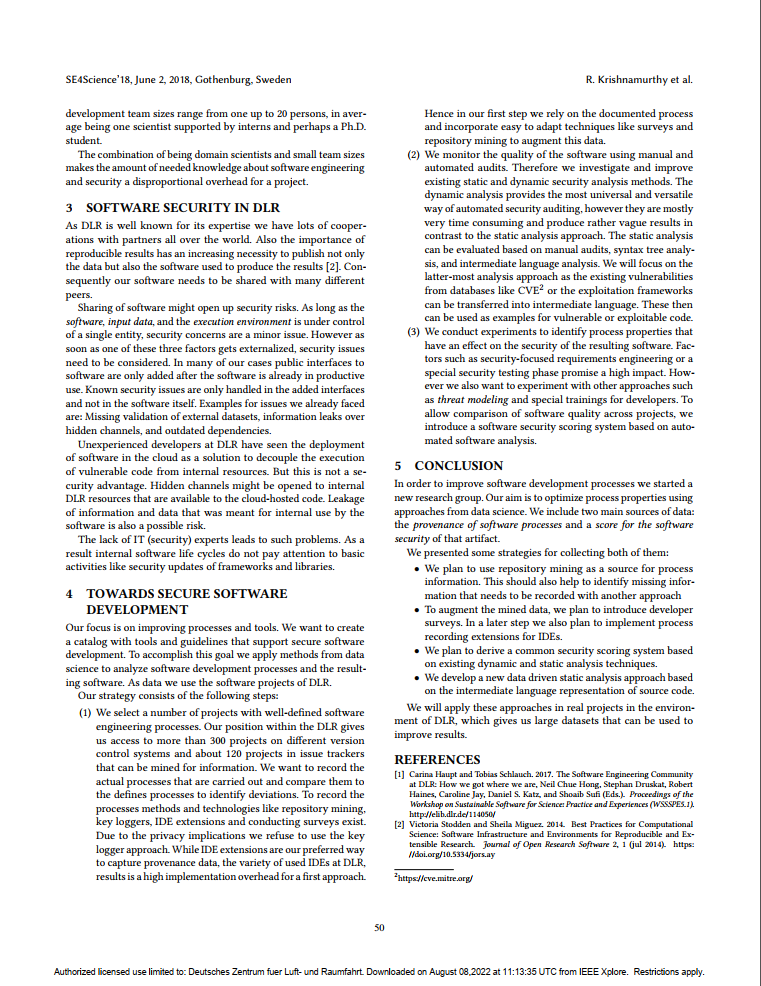 Published in 2018 at ICSE Workshop „SEAD’18“

Possible Collaboration ideas with newly founded Institute for Data Science (DW)
Data driven, automated security audition
Adoptation of Software Engineering methods and processes to increase security

DW is now operational
4
Full Paper:
https://doi.org/10.23919/SEAD.2018.8472854
RevisitingSecure SoftwareEngineeringFor Research Software
RSECon UK 2022, 
Michael Meinel, Martin Stoffers – German Aerospace Center (DLR)
Prof. Dr. Michael Felderer joins the DLR
New head of institute since beginning of 2023

Brings in new topics:
Explicit RSE Research
Security Topics
…

Comes with a broad network
6
Michael Meinel, Institut für Softwaretechnologie, Berlin
Getting attention…
Subject: Secure Software Engineering for Research Software
Michael,
I just listened to your talk from the RSECon2022. I found it very interesting. I have interacted with a number of people from DLR in the past including Carina Haupt, Tobias Schlauch, and Stephan Druskat.
A brief introduction of me. I have been working with Software Engineering for Research Software for a long time. I have been one of the primary organizers of the SE4Science workshop series (https://se4science.org/workshops/). I am also on the Steering Committee for the US-RSE association. I have done a lot of research on adapting various software engineering practices for appropriate use in research software. I use empirical methods to conduct human-based research. I’ve also done some work on security and research software. I attach an editorial that will appear in the Computing in Science & Engineering magazine at some point in the future. This is definitely a topic of interest to me.
You can find more about my work on my webpage: http://carver.cs.ua.edu/ 
I thought I would contact you to see if there were any projects where my expertise might be useful or where we might collaborate in this area or others.
Look forward to hearing from you.
Best,
-- Jeff
7
Michael Meinel, Institut für Softwaretechnologie, Berlin
So now, we‘re ready to go…
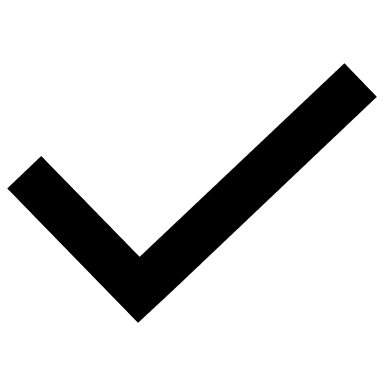 Some kind of expertise in security topics

A great new head of institute interested in Secure Software Engineering

An even greater team and network, that helps me do my research

Interesting and interested collaboration partners

A good starting point to begin research
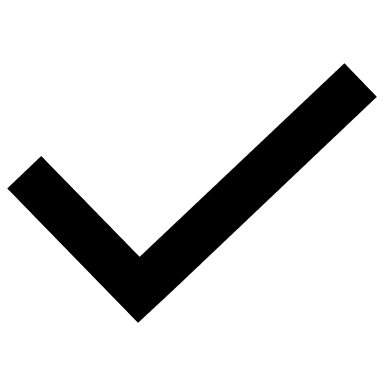 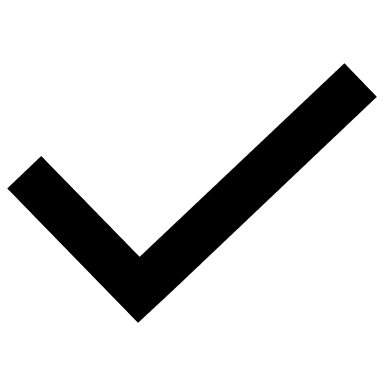 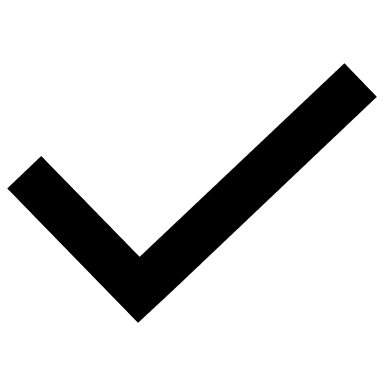 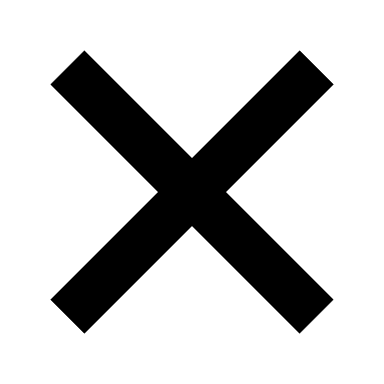 8
Michael Meinel, Institut für Softwaretechnologie, Berlin
Where to look at?
Jeff Carver, UA et. al.: „Let‘´s replicate this empirical study, but for RSEs“
9
Michael Meinel, Institut für Softwaretechnologie, Berlin
Acknoledgements
Thanks to Jeff Carver et. al. for preparing this study and teaming up with us!
Demographic questions were developed by UA staff
Additional Vingettes were added by UA
We were allowed to add our own questions(about EU Cyber Resilience Act and legal restrictions)

Thanks to Michael Felderer for supporting the idea and the approach!

But most of all: Thank you for participating!
Survey ran from mid December to mid January (approx. 5 weeks)
Survey server was down for the whole first week in 2024
Yet, we got 66 full and 79 partial answers (i.e., those who at least filled in the first half)
10
Michael Meinel, Institut für Softwaretechnologie, Berlin
Disclaimer
I‘m only allowed to show our (German) results…Well, I don‘t have the other data yet.

I just started in evaluating the data (using Jupyter).Numbers and diagrams are not yet cross-checked and hardly reproducible.

This slide deck was finished just about midnight…(... other stuff more important, like the HERMES and Reproducibility WS)

Nevertheless, lets see the results we have…
11
Michael Meinel, Institut für Softwaretechnologie, Berlin
Who did participate?
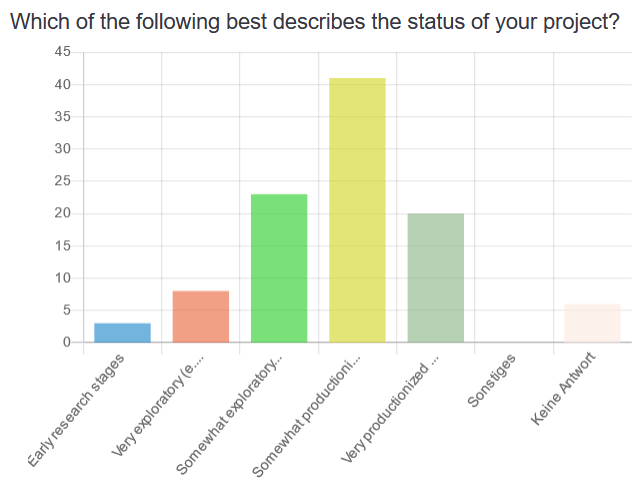 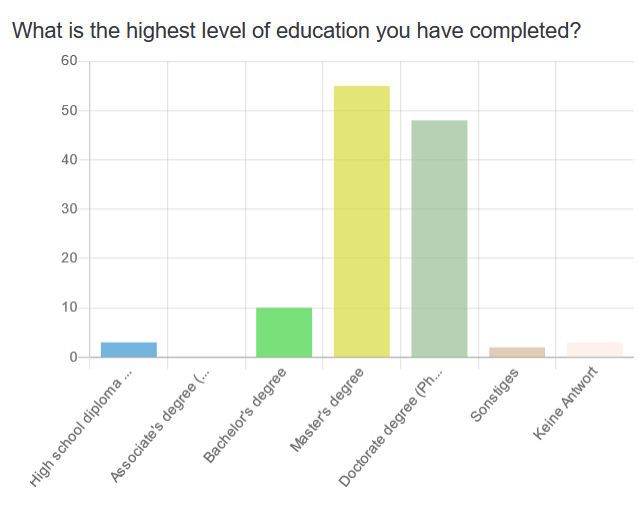 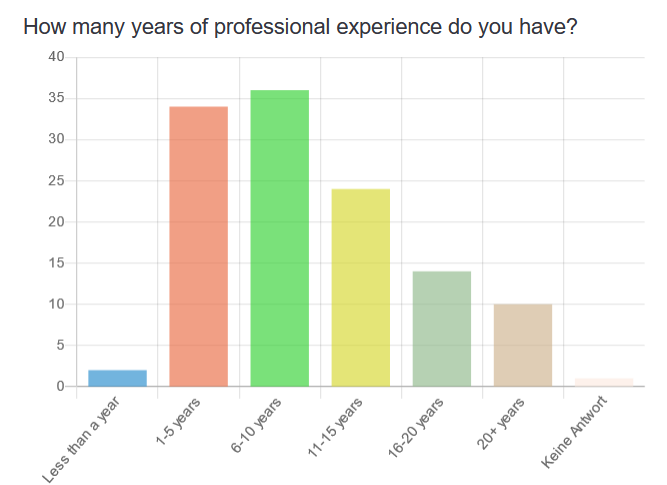 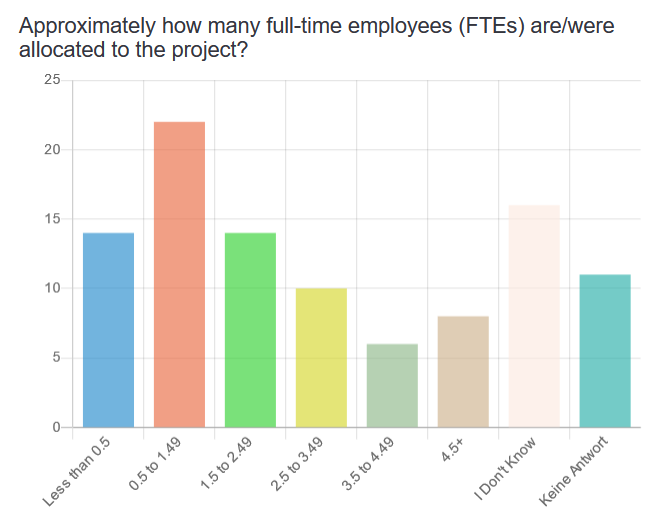 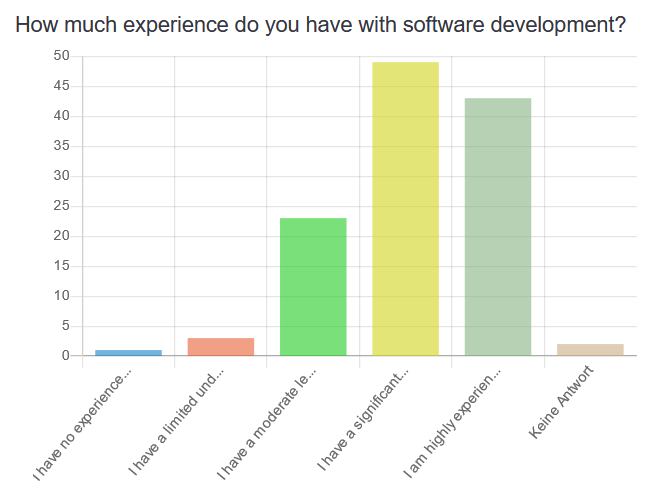 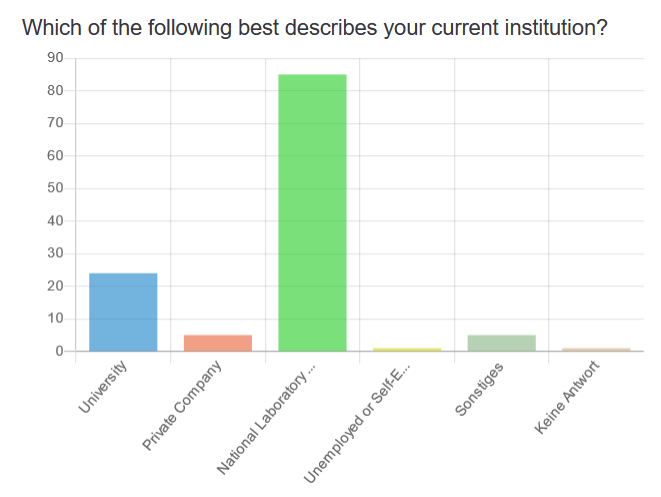 12
Michael Meinel, Institut für Softwaretechnologie, Berlin
Overall results, compared to original study
https://doi.org/10.1145/3341161.3343520
13
Michael Meinel, Institut für Softwaretechnologie, Berlin
Attitude
14
Michael Meinel, Institut für Softwaretechnologie, Berlin
Behaviour
15
Michael Meinel, Institut für Softwaretechnologie, Berlin
Competency
16
Michael Meinel, Institut für Softwaretechnologie, Berlin
Subjective Norms
17
Michael Meinel, Institut für Softwaretechnologie, Berlin
Governance
18
Michael Meinel, Institut für Softwaretechnologie, Berlin
Communication
19
Michael Meinel, Institut für Softwaretechnologie, Berlin
Outlook
Evaluate the data (maybe even based on my notebook…)
I shared my data, waiting for the US data to come back
Compare results between the communities

Write and publish a high impact paper!
Maybe we‘ll see again at RSECon UK ;)
Kick off for our newly established Secure Software Engineering research group

Start more targeted research towards Secure Research Software Engieering
You are my guineapigs and I‘m very thankful for your collaboration
If you are interested and have ideas, don‘t hesitate to contact me
One important goal is to make our RSE guidelines more secure
20
Michael Meinel, Institut für Softwaretechnologie, Berlin
Impressum
Thema: 	First Results on the Security Culture Surveyde-RSE‘24 Conference, 05. – 07.03.2024, Uni Würzburg
Datum: 	2024-03-05
Autor: 	Michael Meinel
Institut: 	DLR Institut für Softwaretechnologie
Bildquellen: 	Alle Bilder „DLR (CC BY-NC-ND 3.0)“,sofern nicht anders angegeben
21
Michael Meinel, Institut für Softwaretechnologie, Berlin